LA LEGGENDA:
Le principali caratteristiche/la leggenda metropolitana
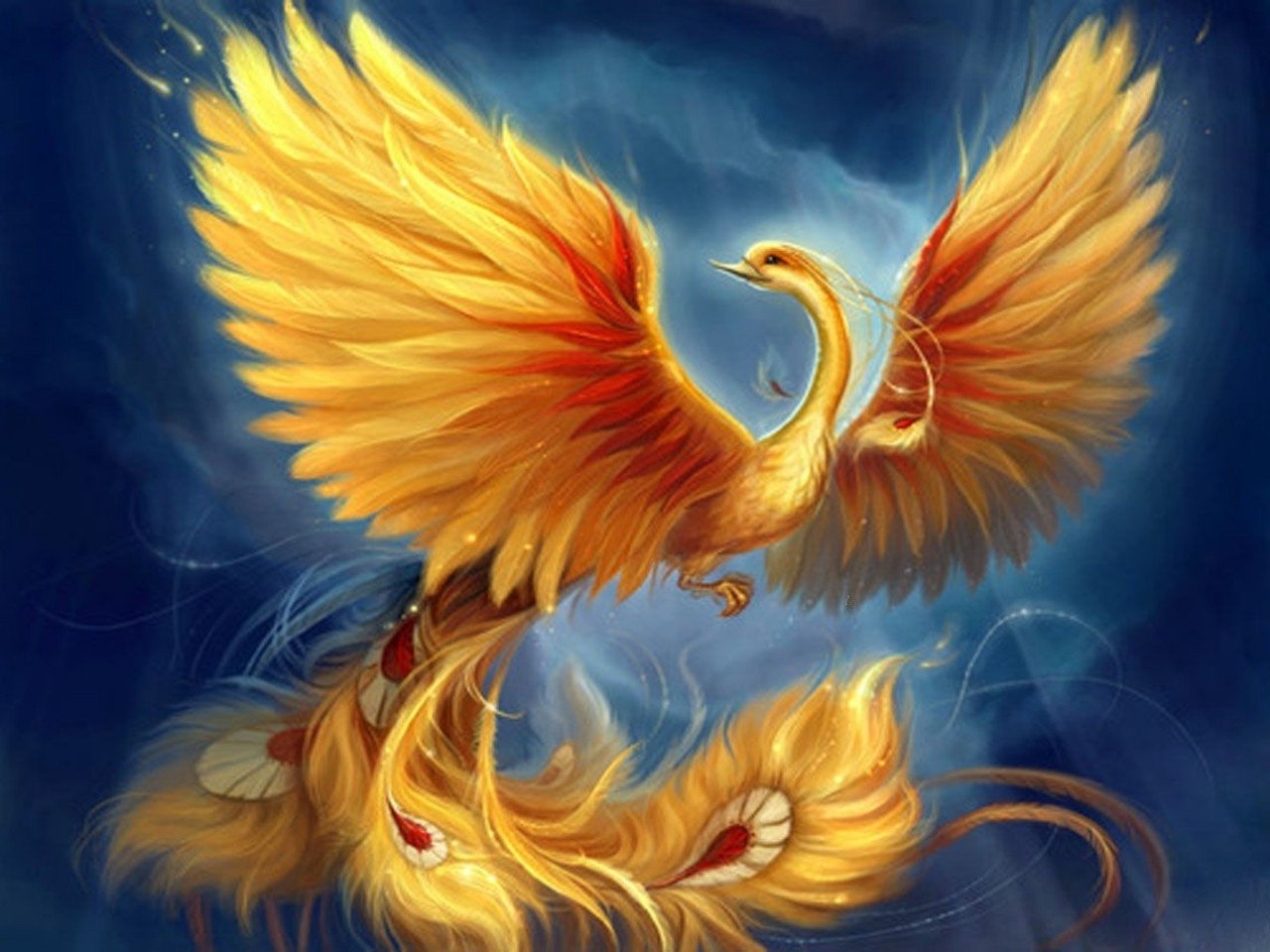 Maria Dorotea Daiello
«La leggenda racconta una cosa e la storia un’altra. Ma di tanto in tanto scopriamo qualcosa che appartiene ad entrambe»
CONTESTO
Destinatari: classe prima della secondaria di primo grado, 20 alunni
Caratteristiche della classe: livello di apprendimento medio-basso
Clima relazionale interno: conflittuale
TEMPI: primo quadrimestre, mese di Ottobre, otto ore
PREREQUISITI
Cogliere l’argomento principale dei discorsi altrui 
Comprendere le informazioni essenziali di una esposizione, di istruzioni per l’esecuzione di compiti, di messaggi trasmessi dai media 
Organizzare un breve discorso orale su un tema affrontato in classe
Organizzare un breve discorso orale su un tema affrontato in classe o una breve esposizione su un argomento di studio 
Leggere ad alta voce un testo rispettando le pause e variando il tono della voce 
Utilizzare la comunicazione multimediale
COMPETENZE CHIAVE (Rac. del 18/12/2006 P.E)
Esposizione orale, produzione scritta
Comunicazione nella madrelingua
Uso TIC
Competenza digitale
Attività metacognitiva
Imparare ad imparare
Cooperative learning
Competenze sociali e civiche
Conoscenza di base del patrimonio culturale
Consapevolezza ed espressione culturale
OBIETTIVI FORMATIVI (linee guida DPR n. 88/2010)
Riflettere sul valore delle tradizioni a partire da testi del genere leggenda
Collaborare e partecipare con i compagni a progetti da realizzare a coppie e a gruppi
Agire in modo autonomo e 
responsabile
Saper argomentare
Saper comprendere le vicende narrate
Saper riconoscere i ruoli dei personaggi
Saper riconoscere le caratteristiche dell’ambientazione
Saper confrontare le leggende e rilevarne somiglianze e differenze 
Saper ascoltare e comprendere una leggenda
Scrivere una leggenda seguendo le indicazioni date
Le caratteristiche della leggenda e i vari tipi di leggenda
La leggenda nella società attuale
COMPETENZE
ABILITÀ
CONOSCENZE
Problem posing
Peer to peer
metacognizione
Cooperative learning
Lezione dialogata
METODOLOGIE
brainstorming
metacognizione
Apprendimento per scoperta
MATERIALI E STRUMENTI
LIBRO DI TESTO
SCHEDE FORNITE DALL’INSEGNANTE
MAPPE CONCETTUALI
PC E LIM
STRATEGIE PER ALUNNI CON DSA legge 170/2010
STRUMENTI COMPENSATIVI
MISURE DISPENSATIVE
Risorse audio e video
Correttore ortografico
Schemi e mappe
Libri digitali
Uso del testo semplificato
Lettura ad alta voce
Concessione di un tempo maggiore
Copiare alla lavagna